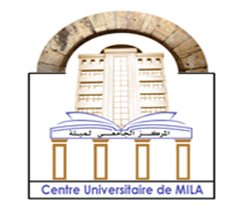 وزارة التعليم العالي والبحث العلمي
جامعة عبدالحفيظ بوالصوف ميلة
كلية العلوم الاقتصادية والعلوم التجارية 
وعلوم التسيير 
قسم العلوم الاقتصادية
الدورات الاقتصادية
السنة الجامعية:2019-2020
تلازم الحياة الاقتصادية تغيرات مستمرة، إذ يمر التطور الاقتصادي بمراحل من الازدھار ومن الانكماش تسمى بالدورات الاقتصادية، والتي تعد ظاهرة ملازمة لهذا النشاط منذ القدم، الأمر الذي أثار اختلافا في وجهات النظر لدى العديد من المفكرين بشأن تفسير أسباب هذه الدورات وكيفية معالجتها.
ومن خلال ما سبق يمكن طرح التساؤلات التالية:
 -ما المقصود بالدورات الاقتصادية؟               
-ما هي أنواع الدورات الاقتصادية؟
-ما هي أهم النظريات المفسرة للدورات الاقتصادية؟
أولا:مفهوم الدورة الاقتصادية
1-تعريف الدورة الاقتصادية :هي التقلبات الدورية التي تطرأ على مستوى النشاط الاقتصادي منتقلة من حالة الانتعاش والرواج إلى حالة الانكماش ثم تعود مرة ثانية إلى الرواج والازدهار.
هذه التقلبات تمس خاصة:
مستوى الإنتاج والتوظيف والمستوى العام للأسعار.
2-الفرق بين الدورة الاقتصادية والأزمة
-الأزمة عبارة عن اضطراب حاد وفجائي بينما الدورة تعبر عن التقلبات التي تمس الاقتصاد بانتظام.
-الأزمة مرحلة من مراحل الدورة الاقتصادية.
-الأزمة يمكن أن تمس قطاعا دون غيره بينما الدورة الاقتصادية تمس كافة القطاعات.
3-خصائص الدورة الاقتصادية
أنها ذات طبيعة دورية ،فالدورات الاقتصادية تحدث بشكل دوري وخلال فترات منتظمة، رغم أن الفترة الواحدة غير دقيقة.
أنها ذات طبيعة عامة وشاملة،أي تصيب كافة القطاعات.
تمر الدورة عادة بأربع مراحل أساسية، على الرغم من وجود من ينفي ذلك؛
اختلاف نوع الدورات وبالتالي اختلاف في سعة الدورة ومدتها؛
4-مؤشرات الدورات الاقتصادية
التغير الحاصل في الناتج المحلي الخام، والمقصود بذلك معدلات النمو الاقتصادي؛
التغير الحاصل في معدلات البطالة والاستخدام؛
التغير الحاصل في المستوى العام للأسعار؛
اضطرابات مؤشرات الأسواق المالية؛
التغيرات الكبيرة في ميزان المدفوعات ومعه الميزان التجاري؛
التغيرات المعتبرة في أسعار صرف العملة؛
التغير في الإنتاج القطاعي؛
التغير في مستوى الإنفاق الاستهلاكي الكلي؛
التغير في مستوى الإنفاق الاستثماري الكلي
ثانيا:أسباب الدورات الاقتصادية
1-أسباب خارجية:
-عدم استقرار النشاط الاقتصادي في الإنتاج أو التوزيع بسبب تعقد النظام الاقتصادي.
-عدم تناسق التطور الاقتصادي بين معظم القطاعات (درجة استخدام التكنولوجيا).
-عدم انتظام الطلب على السلع الرأسمالية(تقلب الانفاق على السلع الاستهلاكية يرافقه تقلب أوسع في الطلب على السلع الرأسمالية).
حدوث اختلال في الإنتاج الزراعي، إما بسبب التغيرات في الظروف المناخية والجوية.
الحروب والإضطرابات والكوارث التي تنعكس سلبا على الأسعار.
ظهور مدخلات الإنتاج الجديدة خاصة التي مصدرها الابتكار والاختراع.
2-أسباب داخلية:
-تأثير فكرة المضاعف والمعجل وذلك من حيث نمو معدل الإنفاق الكلي، أو الطلب الكلي الذي يزيد الناتج الحقيقي وهو ما يحفز الاستثمار الصافي، ويزيد معدل النمو حتى يصل إلى مستوى التشغيل الكامل.
-تأثير توقعات أرباب العمل بالنسبة للمستقبل   (التفاؤل والتشاؤم).
-تأثير العوامل النقدية .
3-يرجع البعض سبب حصول الدورات الاقتصادية في النظام الرأسمالي لميزات خاصة في النظام نفسه تعود إلى:

 إنه اقتصاد سوق وأن غرض الإنتاج فيه هو إشباع حاجات غير محدودة، فيصبح هنالك اختلال في التوازن في السوق بين العرض الكلي والطلب الكلي.
إن الغرض الأساسي للنظام الرأسمالي هو تحقيق الربح لذلك فإن الأسعار تأخذ دورا كبيرا كمنظم للسوق والإنتاج،، فيظهر هناك تفاوت بين القدرة على الإنتاج من جهة وانخفاض في القدرة على تصريف المنتجات نتيجة لانخفاض القدرة الشرائية للمستهلك وسوء توزيع الدخل من جهة أخرى.
ثالثا:مراحل الدورة الاقتصادية
المصدر: رجاء خضير عبود موسى الربيعي،التحليل الفكري للدورات الاقتصادية،ص 7، متاح على الرابط:
https://www.iasj.net/iasj?func=fulltext&aId=64359 تاريخ الاطلاع عليه:03/05/2020 على الساعة:15:17.
ملاحظة
وللتمييز بين الكساد والركود يمكن النظر إلى التغييرات التي تحدث في الناتج المحلي الإجمالي الحقيقي ، ففي حالة الكساد قد ينخفض هذا الناتج بأكثر من %10 ، ويحدث الركود عندما ينخفض النشاط الاقتصادي بأقل من ذلك
أولا:أنواع الدورات الاقتصادية
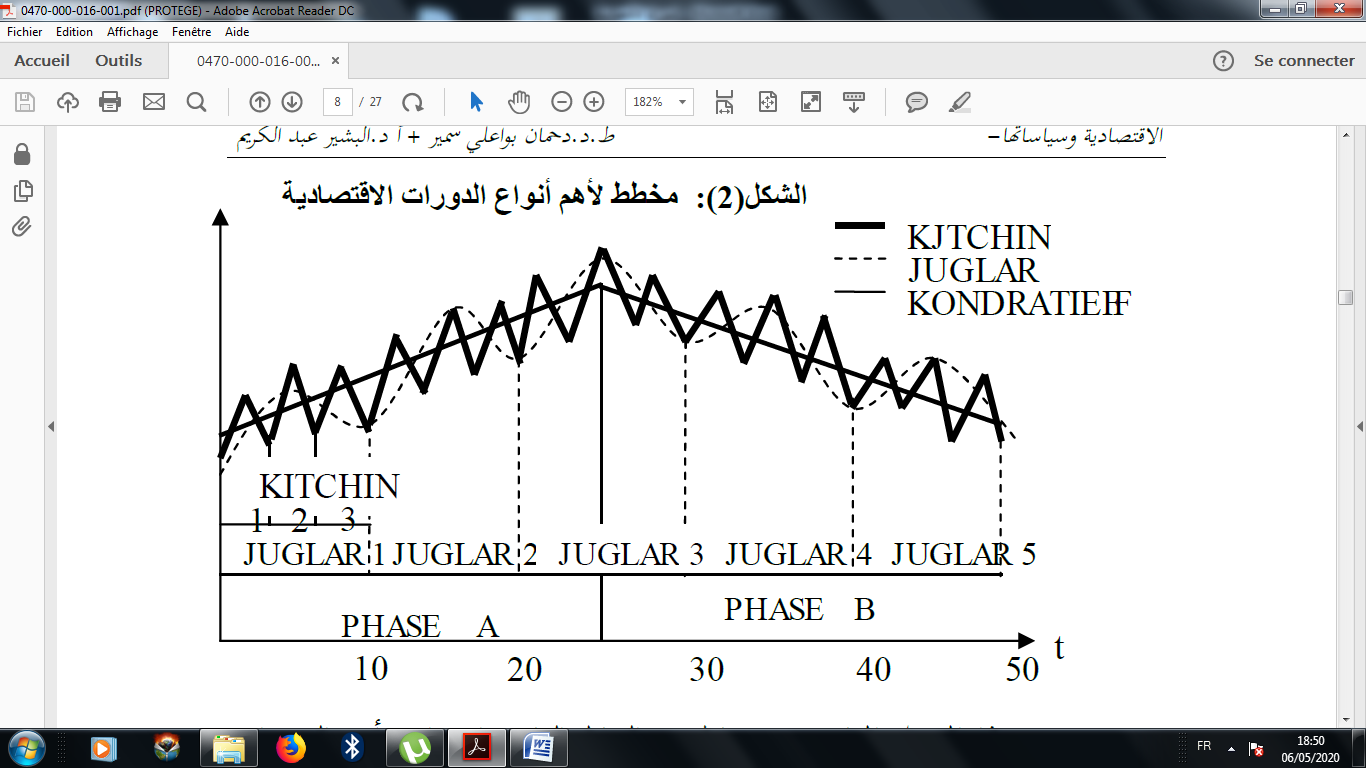 المصدر: دحمان بواعلي سمير،البشير عبدالكريم،نظريات الدورات الاقتصادية الحديثة وصراع السياسات الاقتصادية-دراسة نظرية تحليلية لتطور النظريات المفسرة للدورات الاقتصادية وسياساتها،مجلة اقتصاديات شمال افريقيا،العدد 16،جامعة حسيبة بن بوعلي،الشلف،2017،ص 7.
1-دورة كتشن(Kitchin Cycles).:وتستمر لمدة قصيرة أربعين شهر وقد أكد كيتشن  أن حصة الاختراعات التكنولوجية في الاستثمار تتناسب عكسيا مع حصة الإنتاج فيه.
وتوصل أن التغير في المخزون هو المتسبب في الانتقال من حالة النمو إلى حالة الإنكماش.
2-دورة جوغلر (Jugular Cycle): تتراوح مدتها بين 9 و 10 سنوات وقد أرجع جوغلر الطلب على إنتاج السلع المعمرة إلى مجموعة من العوامل هي:
أسعار الفائدة في السوق
أرباح المشروعات الاستثمارية 
التوقعات الخاصة برجال الأعمال والمستثمرين 
تكنولوجيا الإنتاج وتخزين السلع المعمرة .
3-دورة دورة كوندراتيف : تتراوح مدتها بين 50 و 60 سنة. 
إن الاكتشافات العلمية هي التي تسببت في حدوث هذا النوع من الدورات بما فيها الدورة الحالية والتي أحدثت ثورات كبيرة في أساليب الانتاج هي تلك الاكتشافات التي مست المجالات التالية:
-الدورة الأولى:1790-1848 اكتشاف الطاقة البخارية تطور الصناعات النسيجية والسفن التجارية.
الدور الثانية:1848--1893 اكتشاف السكة الحديدية وتطور صناعة الحديد والصلب.
-الدورة الثالثة:1893-1940 اكتشاف الطاقة الكهربائية وتطور الصناعات الكيميائية والبتروكيمياء وصناعة السيارات .
-الدورة الرابعة:1940-1992 اكتشاف Transistor والصناعات الاكترونية والغذائية وزيادة التسليح.
-الدورة الحالية:من سنة 1992 إلى غاية اليوم تعود لسبب اكتشاف وانتشار  التكنولوجيا الجديدة في الاعلام والاتصال.
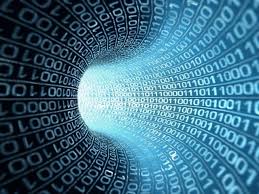 دورات  كوندراتيف(Kondratieff Cycle)
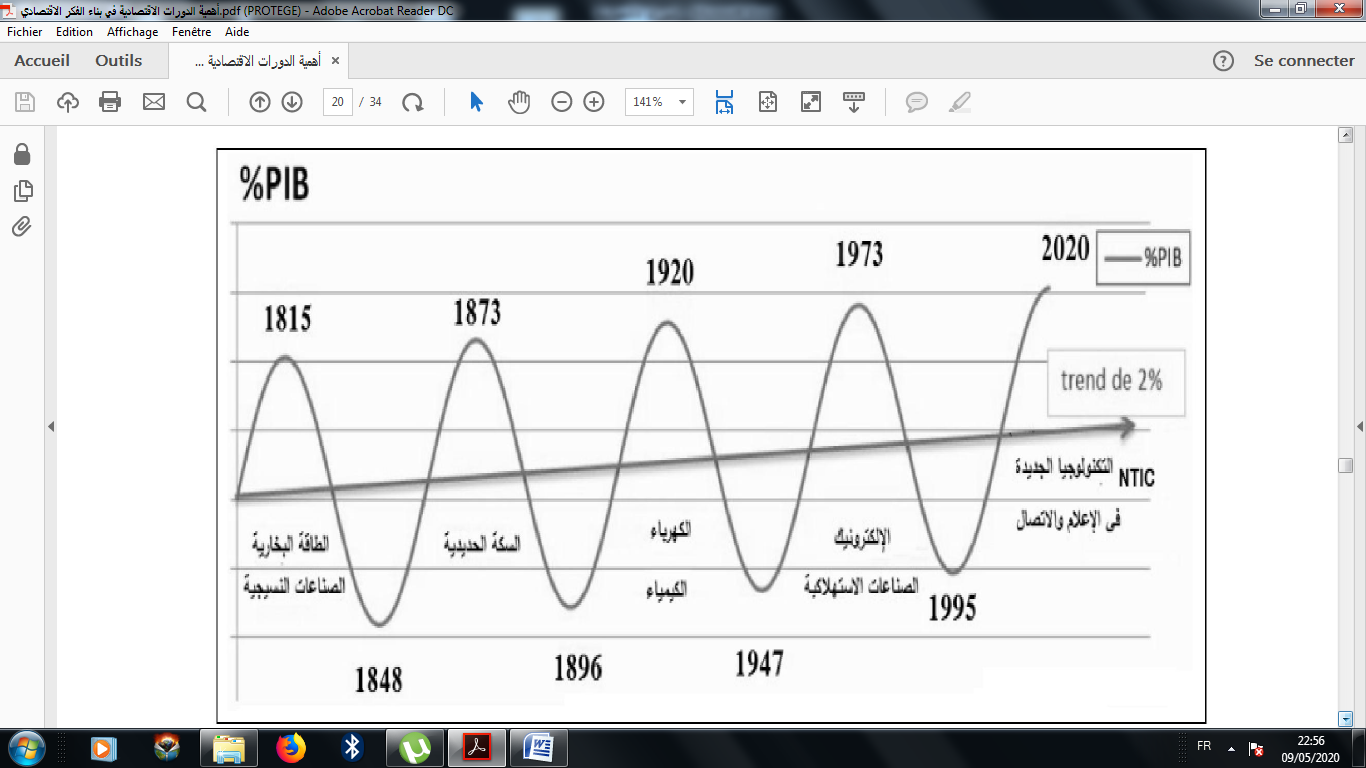 عبد المومن محمد،أهمية الدورات الاقتصادية في بناء الفكر الاقتصادي،مجلة دراسات في الاقتصاد والتجارة الدولية،المجلد 06،العدد 03،مخبر الصناعات التقليدية لجامعة الجزائر 3 ،2017،ص 1150.
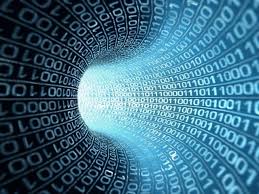 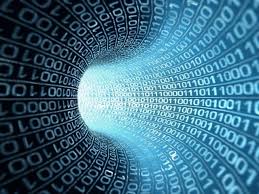 ثانيا:أهم النظريات المفسرة للدورات الاقتصادية
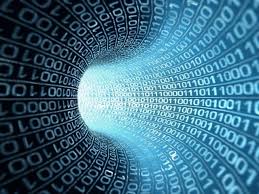 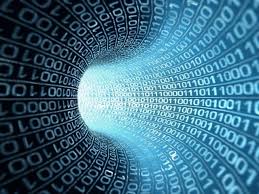 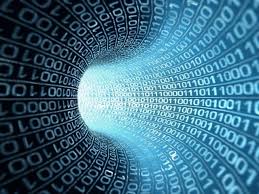 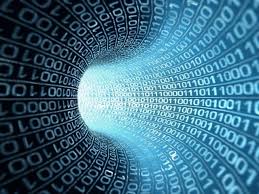 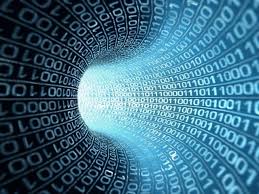